PHY 712 Electrodynamics
10-10:50 AM  MWF  Olin 103

Notes for Lecture 38:
Review – 
Motivation of final exam and how to optimize the experience;   some comments on effective use of Maple,  Mathematica 
Some important mathematical tools and review of problem solving techniques
Particular electrodynamics topics
04/29/2024
PHY 712  Spring 2024-- Lecture 38
1
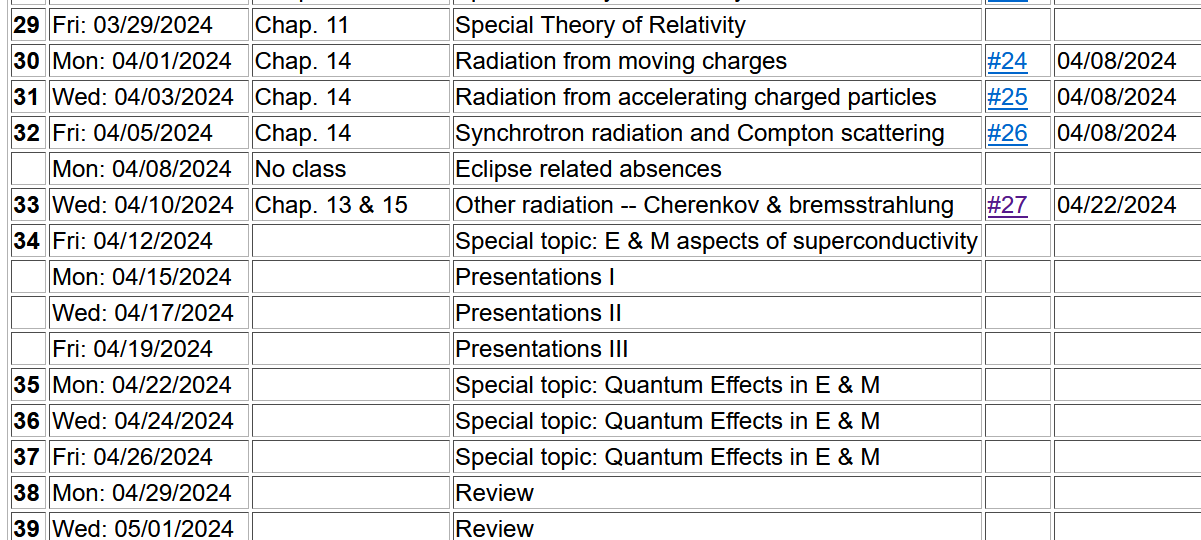 Important dates:  Final exams available ~May 2
                            Exams and outstanding HW due May 10

Also – Please fill out online course questionnaire for PHY 712
 -- your feedback helps us to adjust the course for the better
04/29/2024
PHY 712  Spring 2024-- Lecture 38
2
What will you do after May 10?
Relax a minute or two

Several of you will want to start preparing for the Qualifier Exams which will be administered  (tentative dates):   
Monday, June 17 to Thursday, June 20 during the hours 1:00 – 4:00 pm.
04/29/2024
PHY 712  Spring 2024-- Lecture 38
3
Motivation for giving/taking final exam for PHY 712
Opportunity to review/solidify knowledge in the topic
Opportunity to practice problem solving techniques appropriate to the topic
Assessment of performance.    Accordingly, the work you turn in must be your own (of course).  
You are encouraged to consult with your instructor (but no one else!) if any questions arise about the exam questions
Extra credit awarded if you find errors/inconsistencies/ambiguities in the exam questions
04/29/2024
PHY 712  Spring 2024-- Lecture 38
4
Instructions on exam:

Note:  This is a ``take-home'' exam  which can be turned in any time before 5 PM Tuesday, May 10, 2024.  In addition to each worked problem, please attach ALL Maple (or Mathematica,  Matlab, Wolfram, etc.), work sheets as well as a full list of resources used to complete these problems. It is assumed that all work on the exam is performed under the guidelines of the honor code.   In particular, if you have any questions about the material, you may consult with the instructor but no one else. For grading purposes, each question in multi-part problems are worth equal weight.  Credit will be assigned on the basis of both the logical steps of the solution and on the correct answer.
04/29/2024
PHY 712  Spring 2024-- Lecture 38
5
More advice about exam –

It is important that the instructor is able to read your work and understand your reasoning.

Since you will be using Maple or Mathematica or ?? to evaluate some of your results,   consider integrating them into your exam paper or perhaps paste snips into your favorite word processor.    

Your exam paper does not need to be a work of art, but it does need to be readable.    If you prefer to submit your exam paper electronically, that will be fine. (I may print it myself.)
04/29/2024
PHY 712  Spring 2024-- Lecture 38
6
Example solution using Maple --
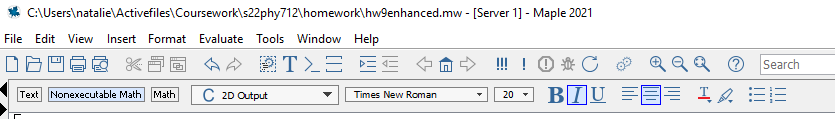 Text mode
Math mode
04/29/2024
PHY 712  Spring 2024-- Lecture 38
7
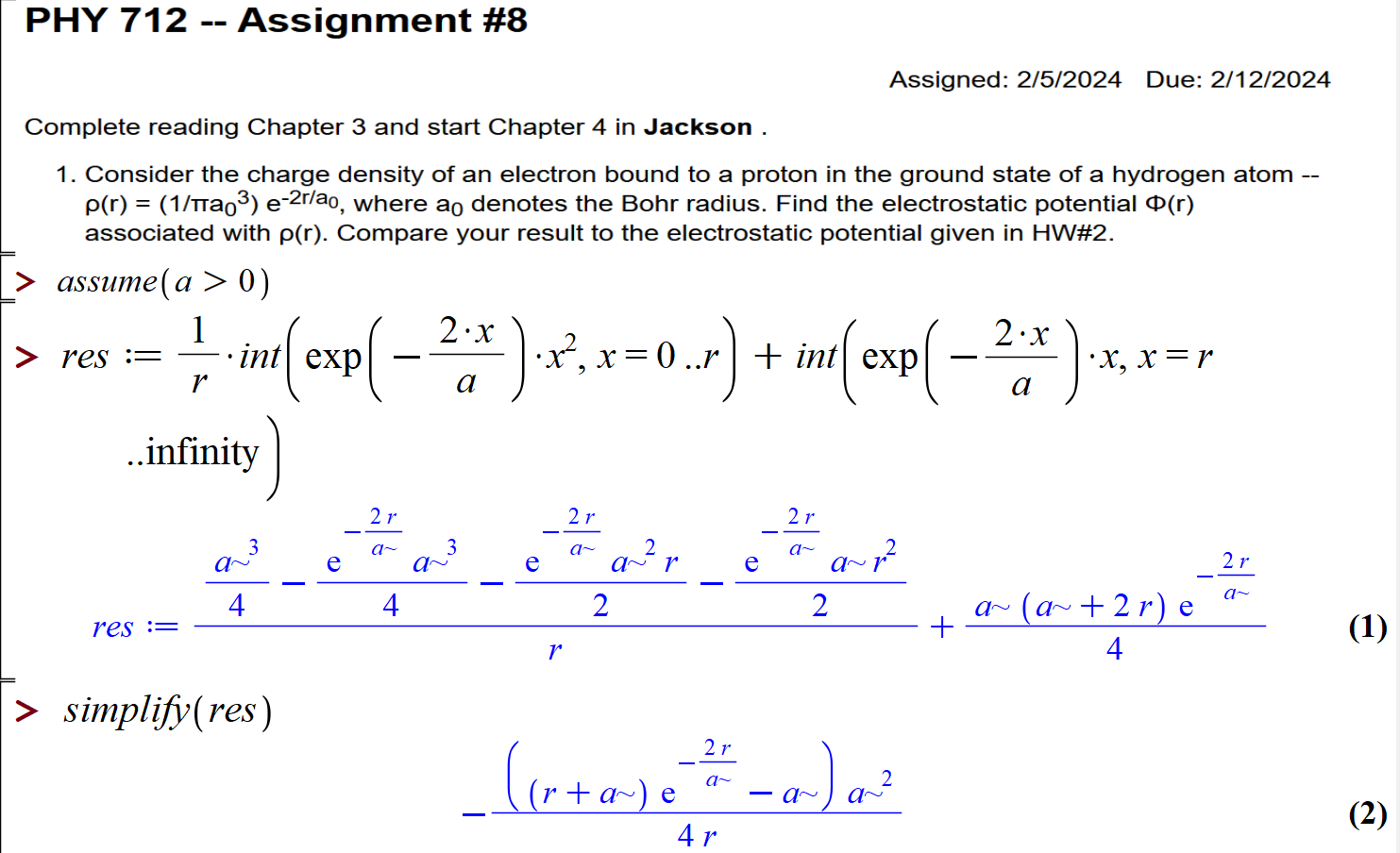 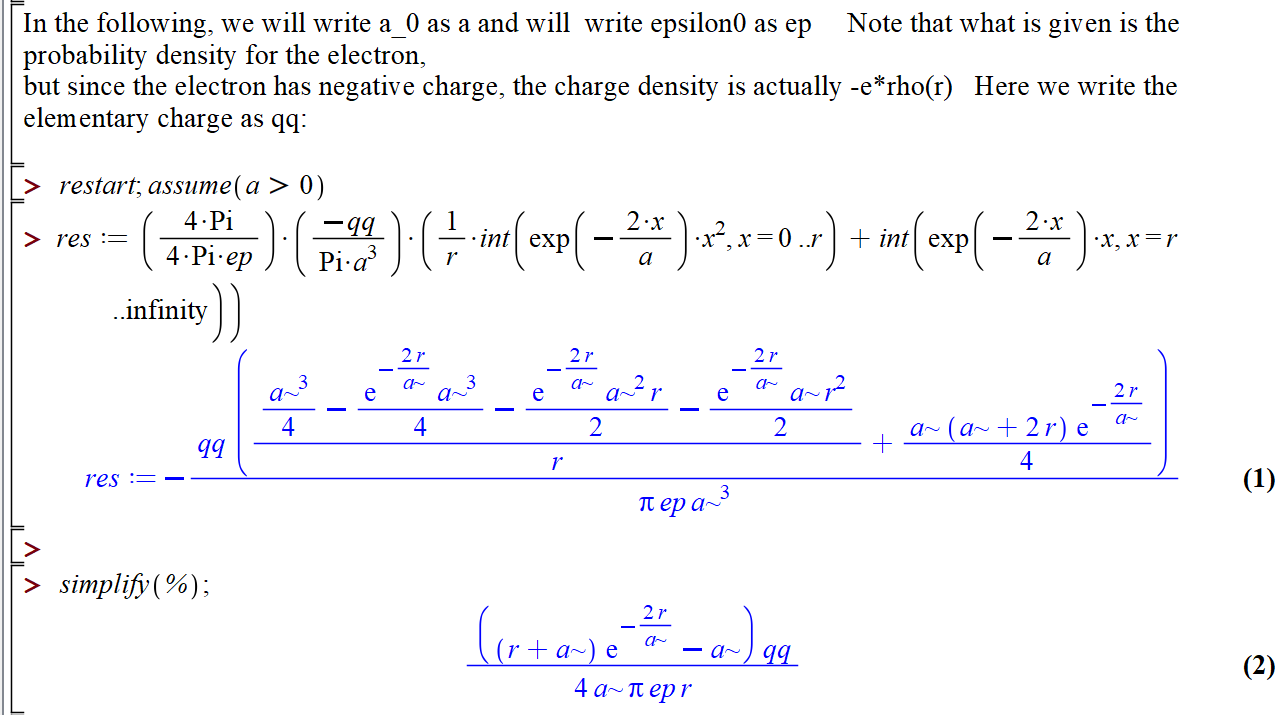 04/29/2024
PHY 712  Spring 2024-- Lecture 38
8
HW #8 continued --
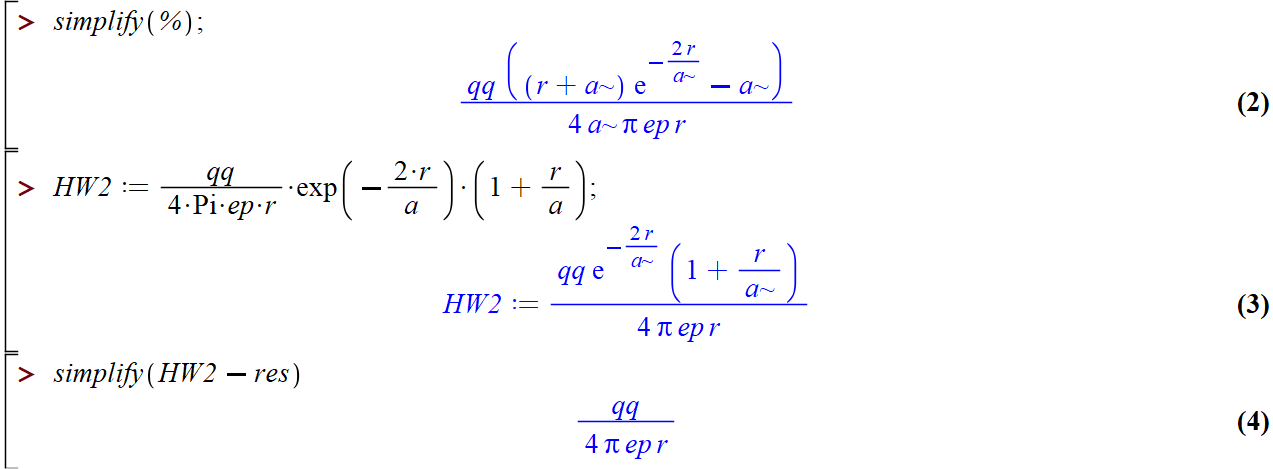 04/29/2024
PHY 712  Spring 2024-- Lecture 38
9
More advice – accumulated trusted equations/mathematical relationships and know how to use them
Jackson
   pg.    783
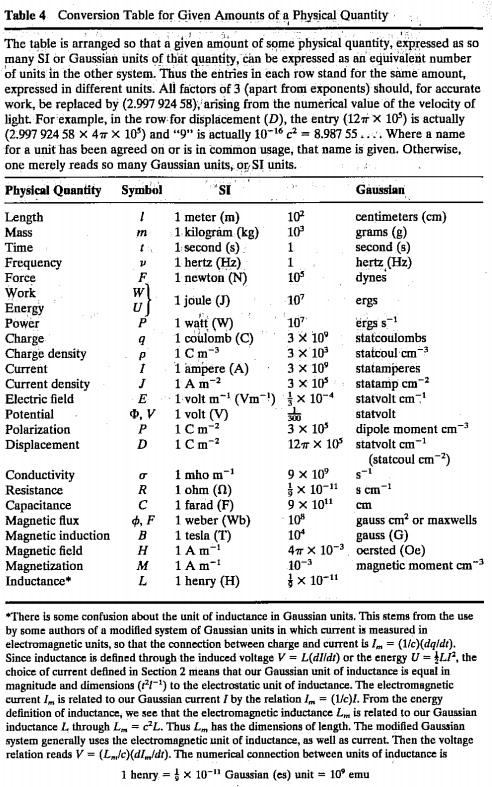 04/29/2024
PHY 712  Spring 2024-- Lecture 38
10
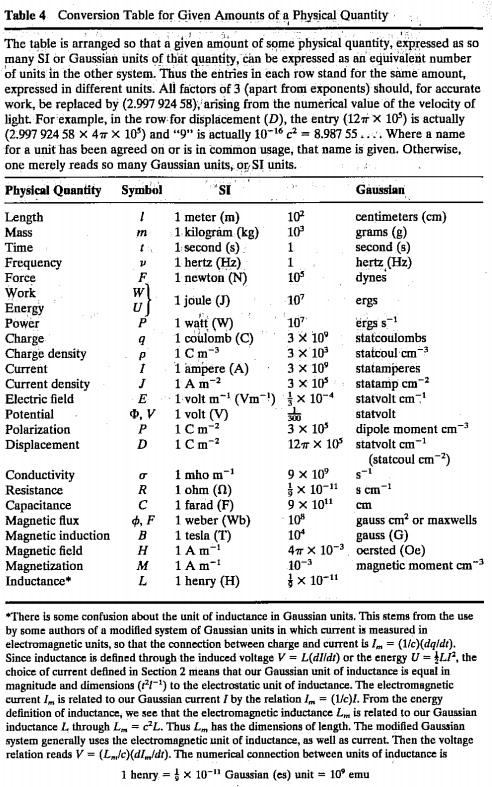 Jackson    pg.    783
Note that some of the “fundamental” constants change slightly over the years……
04/29/2024
PHY 712  Spring 2024-- Lecture 38
11
Source for standard measurements –
https://physics.nist.gov/cuu/Constants/index.html
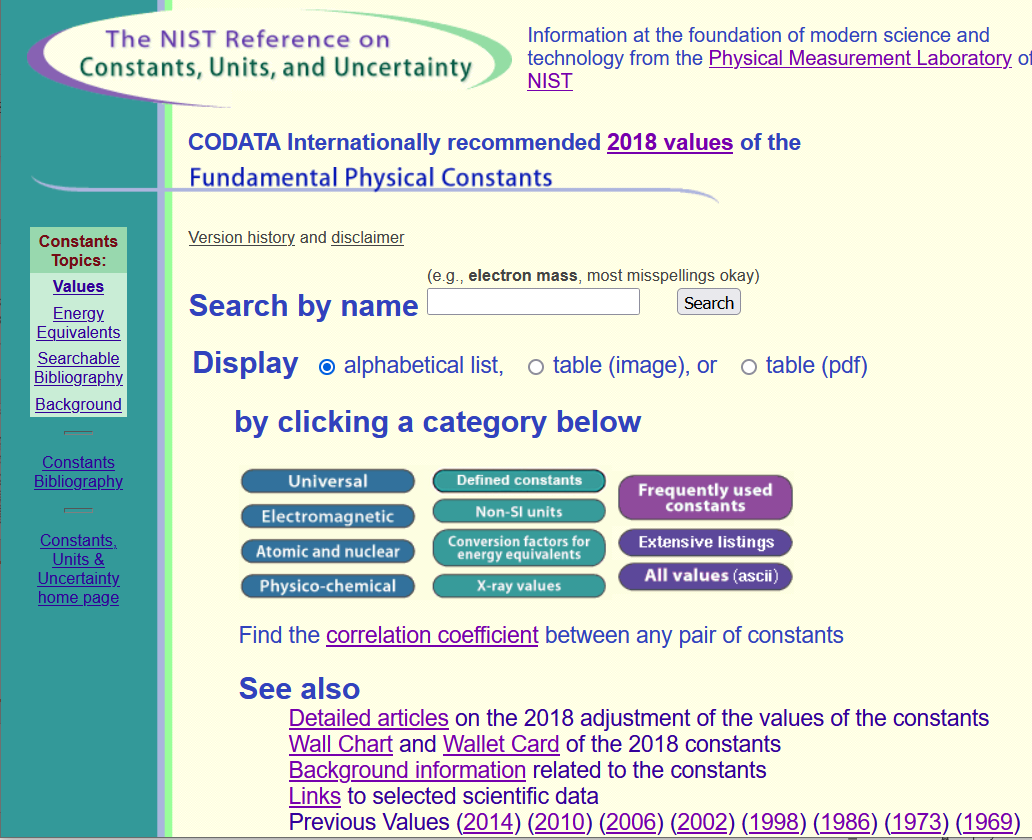 04/29/2024
PHY 712  Spring 2024-- Lecture 38
12
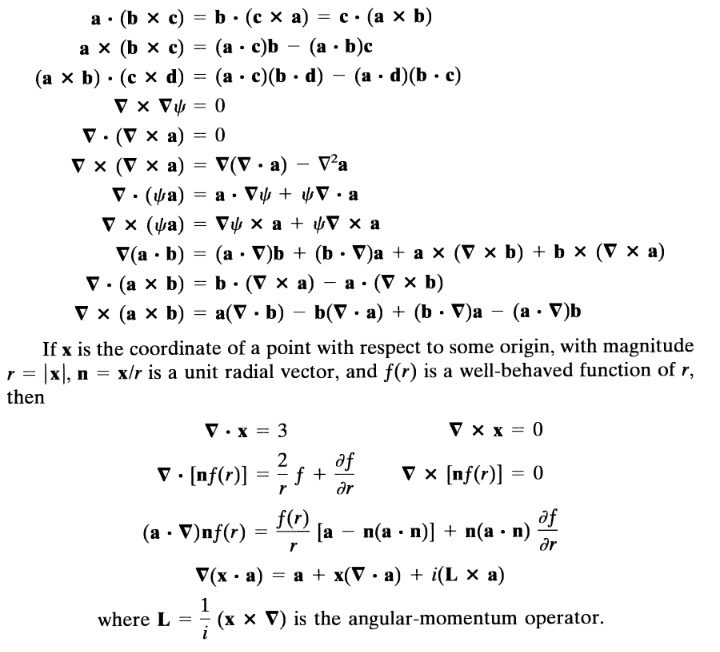 Vector relations
04/29/2024
PHY 712  Spring 2024-- Lecture 38
13
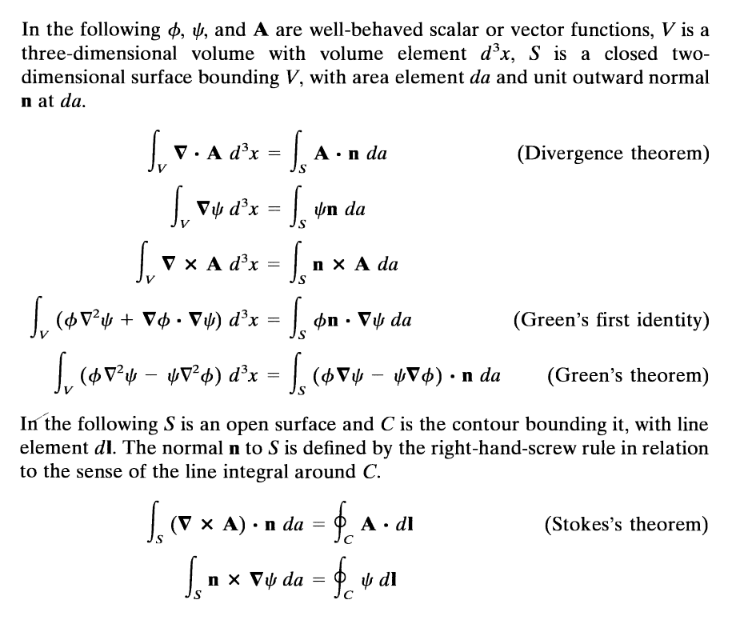 04/29/2024
PHY 712  Spring 2024-- Lecture 38
14
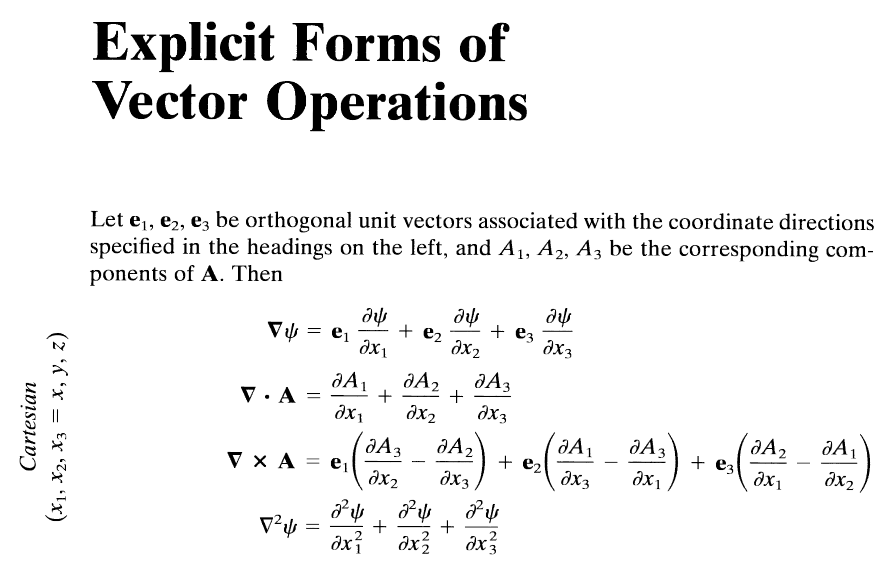 04/29/2024
PHY 712  Spring 2024-- Lecture 38
15
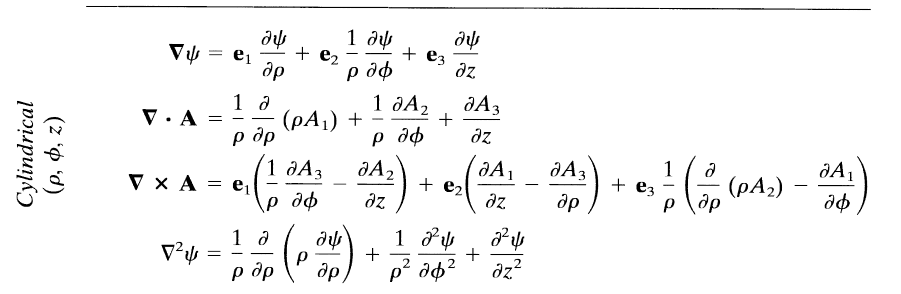 04/29/2024
PHY 712  Spring 2024-- Lecture 38
16
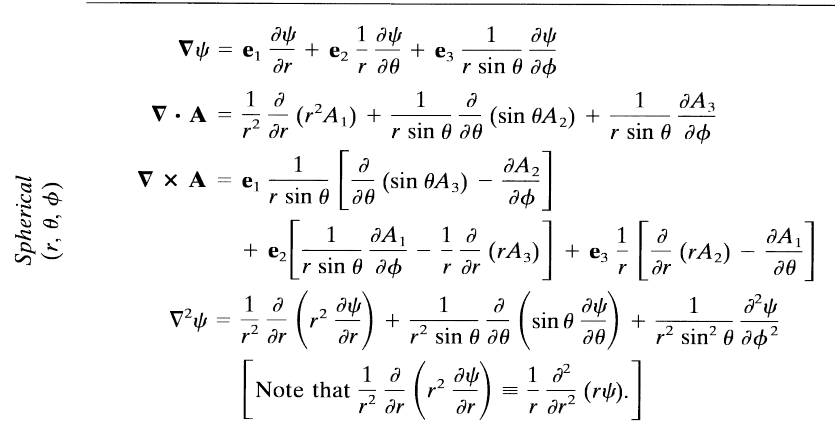 04/29/2024
PHY 712  Spring 2024-- Lecture 38
17
Comment on cartesian unit vectors versus local (cylindrical or spherical) unit vectors
Note that Cartesian unit  coordinates are fixed in space, but curvilinear unit coordinates change with angle.
04/29/2024
PHY 712  Spring 2024-- Lecture 38
18
Special functions  -- many are described in Jackson
Additional source -- https://dlmf.nist.gov/
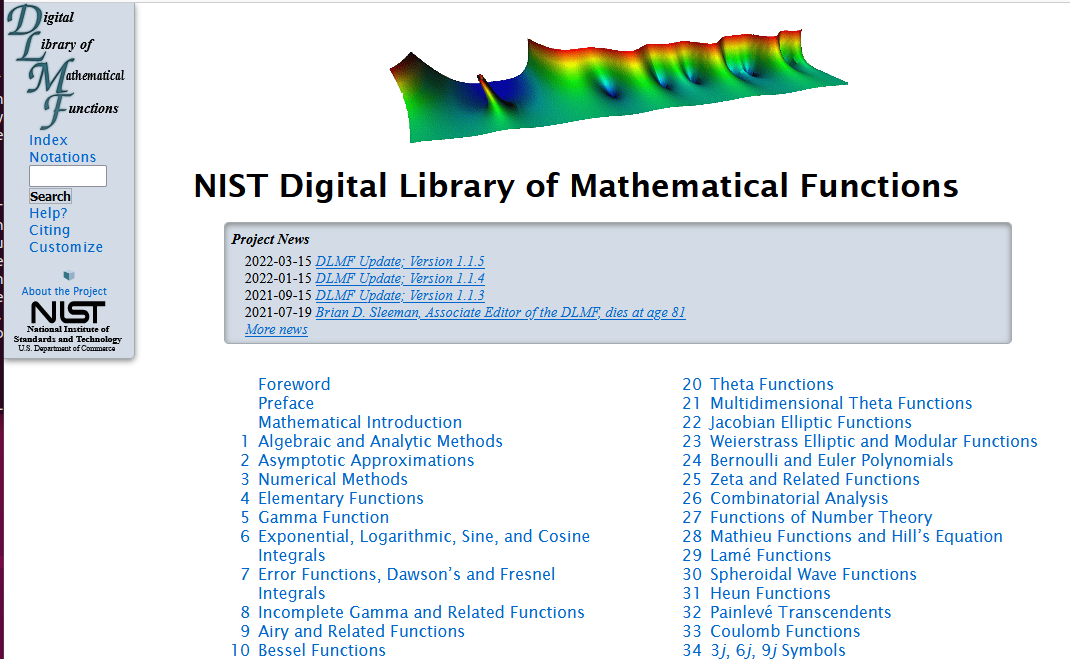 04/29/2024
PHY 712  Spring 2024-- Lecture 38
19
Digression on tools for solving ordinary differential equations – Method of Frobenius

https://mathshistory.st-andrews.ac.uk/Biographies/Frobenius/
Born: 26 October 1849
Berlin-Charlottenburg, Prussia (now Germany)

Died: 3 August 1917
Berlin, Germany

Summary: Georg Frobenius combined results from the theory of algebraic equations, geometry, and number theory, which led him to the study of abstract groups, the representation theory of groups and the character theory of groups. He also developed methods for solving linear differential equations.
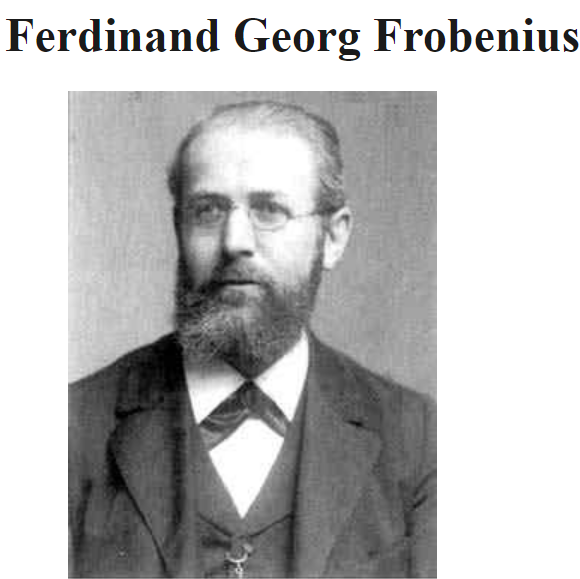 03/18/2024
PHY 712  Spring 2024 -- Lecture 24
20
03/18/2024
PHY 712  Spring 2024 -- Lecture 24
21
Continued --
03/18/2024
PHY 712  Spring 2024 -- Lecture 24
22
Example
03/18/2024
PHY 712  Spring 2024 -- Lecture 24
23
Another example
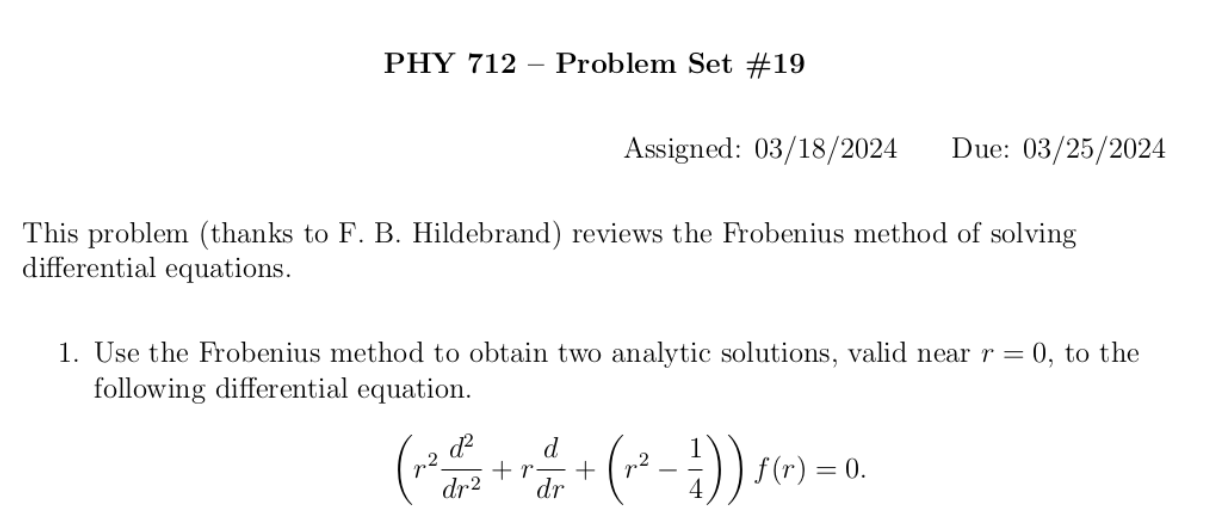 03/18/2024
PHY 712  Spring 2024 -- Lecture 24
24
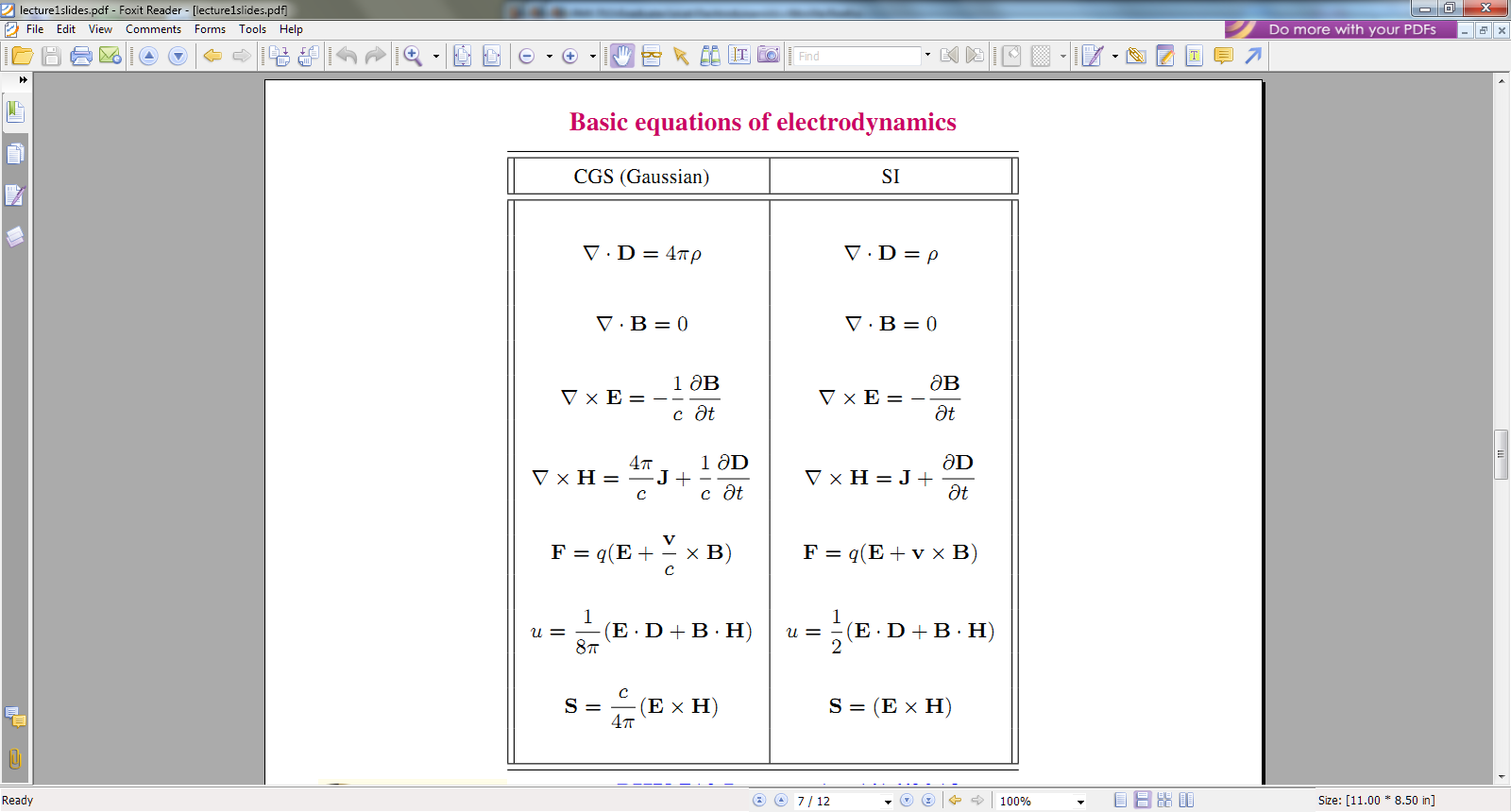 04/29/2024
PHY 712  Spring 2024-- Lecture 38
25
More relationships
04/29/2024
PHY 712  Spring 2024-- Lecture 38
26
elementary charge:     e=1.6021766208 x 10-19 C
                                      =4.80320467299766 x 10-10 statC
04/29/2024
PHY 712  Spring 2024-- Lecture 38
27
Energy and power  (SI units)
04/29/2024
PHY 712  Spring 2024-- Lecture 38
28
04/29/2024
PHY 712  Spring 2024-- Lecture 38
29
04/29/2024
PHY 712  Spring 2024-- Lecture 38
30
04/29/2024
PHY 712  Spring 2024-- Lecture 38
31
In your “bag” of tricks:
Direct (analytic or numerical) solution of differential equations
Solution by expanding in appropriate orthogonal functions
Green’s function techniques
04/29/2024
PHY 712  Spring 2024-- Lecture 38
32
How to choose most effective solution method --
In general, Green’s functions methods work well when source is contained in a finite region of space
04/29/2024
PHY 712  Spring 2024-- Lecture 38
33
04/29/2024
PHY 712  Spring 2024-- Lecture 38
34
Electromagnetic waves from time harmonic sources
04/29/2024
PHY 712  Spring 2024-- Lecture 38
35
Electromagnetic waves from time harmonic sources – continued:
04/29/2024
PHY 712  Spring 2024-- Lecture 38
36
Electromagnetic waves from time harmonic sources – continued:
04/29/2024
PHY 712  Spring 2024-- Lecture 38
37
Electromagnetic waves from time harmonic sources – continued:
04/29/2024
PHY 712  Spring 2024-- Lecture 38
38
Electromagnetic waves from time harmonic sources – continued:
04/29/2024
PHY 712  Spring 2024-- Lecture 38
39
Example of dipole radiation source
Note that this result is valid for all k.
04/29/2024
PHY 712  Spring 2024-- Lecture 38
40
Example of dipole radiation source -- continued
Relationship to pure dipole approximation (exact when kR0)
04/29/2024
PHY 712  Spring 2024-- Lecture 38
41
Electromagnetic waves from time harmonic sources – for dipole radiation --:
04/29/2024
PHY 712  Spring 2024-- Lecture 38
42
Another useful approximation for analyzing radiation for time harmonic sources --
04/29/2024
PHY 712  Spring 2024-- Lecture 38
43
Radiation from a moving charged particle
z
.
v
r-Rq(tr)=R
q
Q
r
Rq(t)
y
x
04/29/2024
PHY 712  Spring 2024-- Lecture 38
44
Liènard-Wiechert potentials –(Gaussian units)
04/29/2024
PHY 712  Spring 2024-- Lecture 38
45
Electric and magnetic fields far from source:
04/29/2024
PHY 712  Spring 2024-- Lecture 38
46
Poynting vector:
04/29/2024
PHY 712  Spring 2024-- Lecture 38
47
Lorentz transformations
y’
y
v
x
x’
y’
x’
y
x
04/29/2024
PHY 712  Spring 2024-- Lecture 38
48
Note, the concept of the Lorentz transformation is quite general, but the specific transformation form given in the following slides is special to the relative velocity along the x-axis.
04/29/2024
PHY 712  Spring 2024-- Lecture 38
49
Lorentz transformations  -- continued
04/29/2024
PHY 712  Spring 2024-- Lecture 38
50
Velocity relationships

04/29/2024
PHY 712  Spring 2024-- Lecture 38
51
Field strength tensor
For stationary frame
For moving frame
04/29/2024
PHY 712  Spring 2024-- Lecture 38
52
   This analysis shows that the E and B fields must be treated as components of the field strength tensor and that in order to transform between inertial frames, we need to use the tensor transformation relationships:
Transformation of field strength tensor
04/29/2024
PHY 712  Spring 2024-- Lecture 38
53
Inverse transformation of field strength tensor
04/29/2024
PHY 712  Spring 2024-- Lecture 38
54